KVMLast Update 2013.03.05
1.0.0
Copyright 2013 Kenneth M. Chipps Ph.D. www.chipps.com
1
Objectives of This Section
Learn what a KVM is
2
Copyright 2013 Kenneth M. Chipps Ph.D. www.chipps.com
KVM
To reduce the amount of equipment that has to be put in the rack or on the table a KVM – Keyboard, Video, Monitor – switch can be used
With such a thing a single keyboard, a single monitor, and a single mouse can be used to control from two to hundreds of computers
3
Copyright 2013 Kenneth M. Chipps Ph.D. www.chipps.com
KVM
There are two types of these
Analog
Digital
Analog uses local dedicated cables to connect everything together
Digital systems use UTP cables to connect over long distances
Here is the concept as shown by Dell
4
Copyright 2013 Kenneth M. Chipps Ph.D. www.chipps.com
Analog
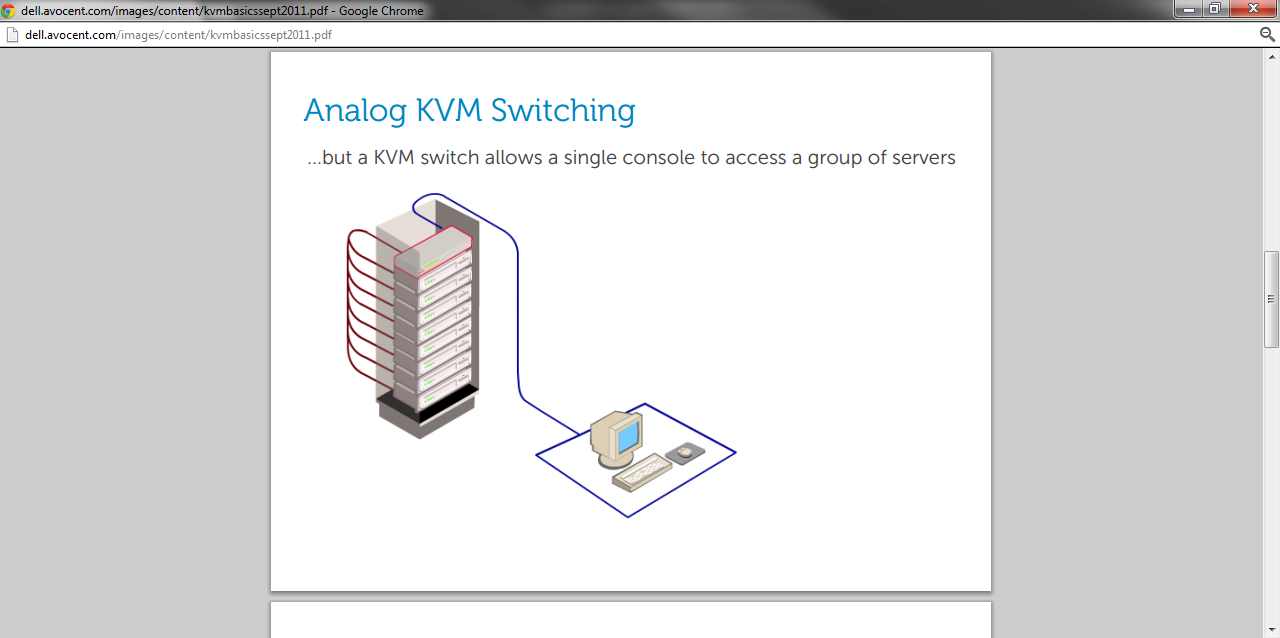 5
Copyright 2013 Kenneth M. Chipps Ph.D. www.chipps.com
Digital
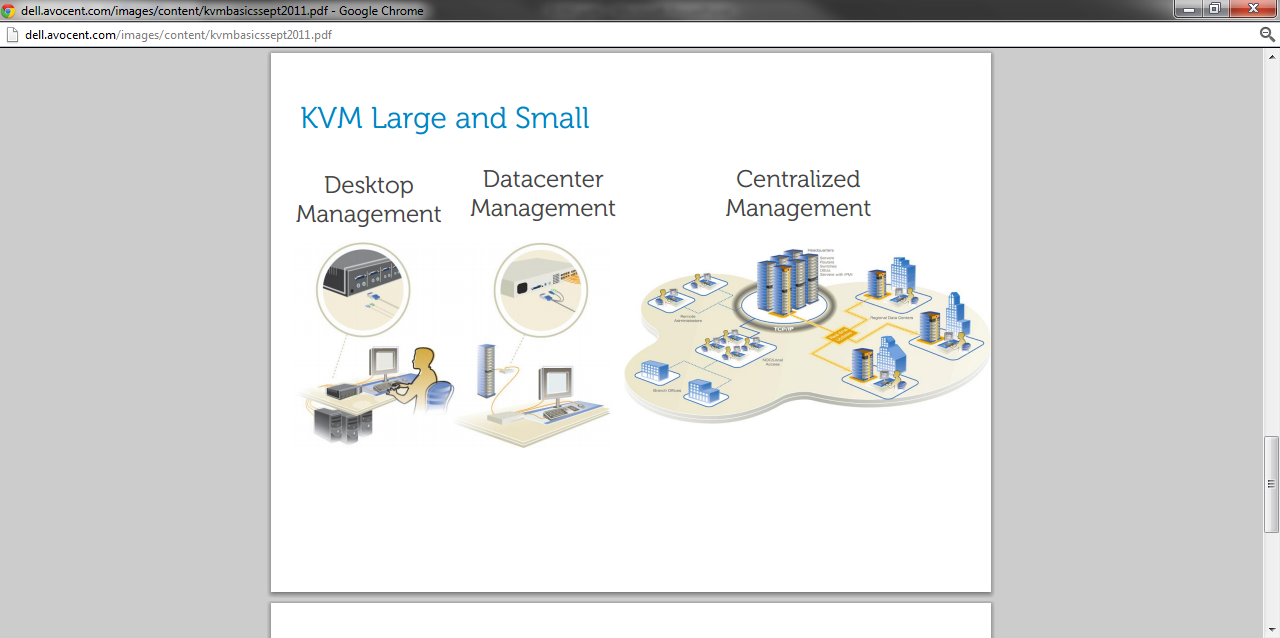 6
Copyright 2013 Kenneth M. Chipps Ph.D. www.chipps.com
Analog
Analog devices look like this as shown by IOGear
7
Copyright 2013 Kenneth M. Chipps Ph.D. www.chipps.com
Two Port KVM
8
Copyright 2013 Kenneth M. Chipps Ph.D. www.chipps.com
Eight Port KVM
9
Copyright 2013 Kenneth M. Chipps Ph.D. www.chipps.com
Eight Port KVM
10
Copyright 2013 Kenneth M. Chipps Ph.D. www.chipps.com
16 Port KVM
11
Copyright 2013 Kenneth M. Chipps Ph.D. www.chipps.com
16 Port KVM
12
Copyright 2013 Kenneth M. Chipps Ph.D. www.chipps.com
KVM Cables
These two to 16 port KVMs require propriety cables for each device to be controlled by it
This adds to the cost
Here is what the cables look like
13
Copyright 2013 Kenneth M. Chipps Ph.D. www.chipps.com
KVM Cables
14
Copyright 2013 Kenneth M. Chipps Ph.D. www.chipps.com
KVM Connection
Here is a diagram from IOGear that shows how these are connected
15
Copyright 2013 Kenneth M. Chipps Ph.D. www.chipps.com
KVM Connection
16
Copyright 2013 Kenneth M. Chipps Ph.D. www.chipps.com
KVMP
A KVMP – Keyboard Video Monitor Mouse Peripheral adds the ability to access external USB devices
These USB devices can be accessed and shared across the computer systems connected to the KVMP
A USB hub can be connected so that for multiple devices can be sharing
17
Copyright 2013 Kenneth M. Chipps Ph.D. www.chipps.com
iKVM
Digital or iKVM devices make more sense than analog when the number of devices to be remotely managed exceeds more than 20 or 30 or if they are at a long distance in the datacenter or in another location entirely
The i stands for over IP
The local management console looks like this as shown by APC
18
Copyright 2013 Kenneth M. Chipps Ph.D. www.chipps.com
iKVM
19
Copyright 2013 Kenneth M. Chipps Ph.D. www.chipps.com
iKVM
This connects to the remote server over a UTP cable connected to the normal data network
For example as shown in the APC manual
20
Copyright 2013 Kenneth M. Chipps Ph.D. www.chipps.com
iKVM
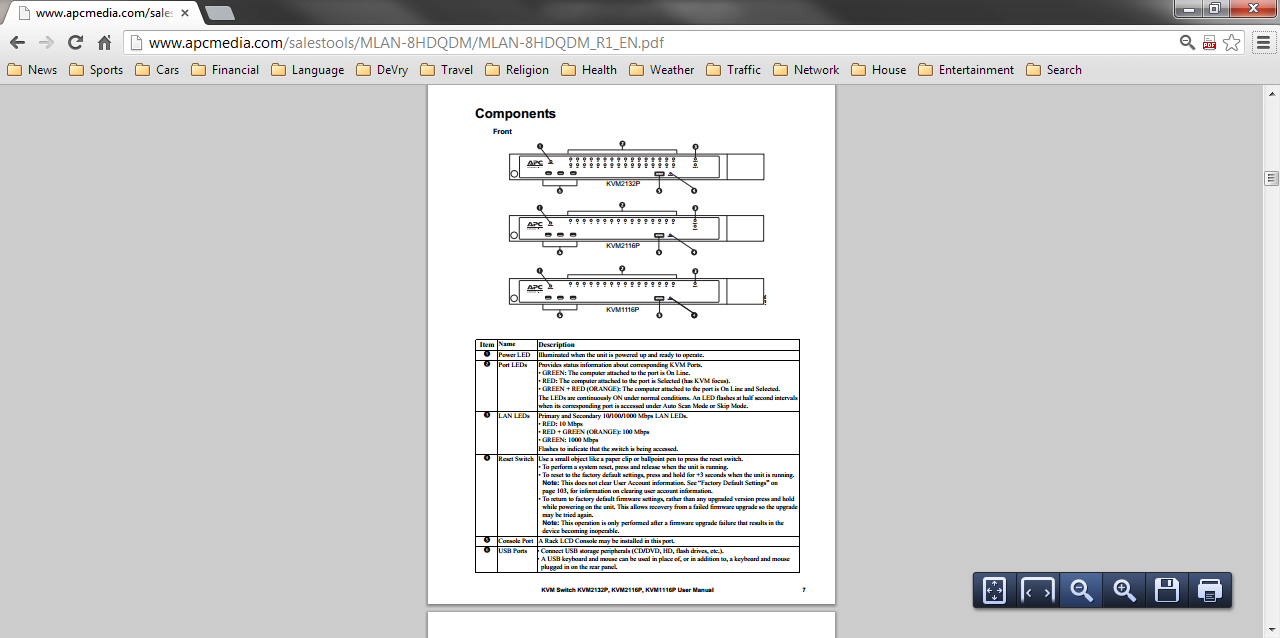 21
Copyright 2013 Kenneth M. Chipps Ph.D. www.chipps.com
iKVM
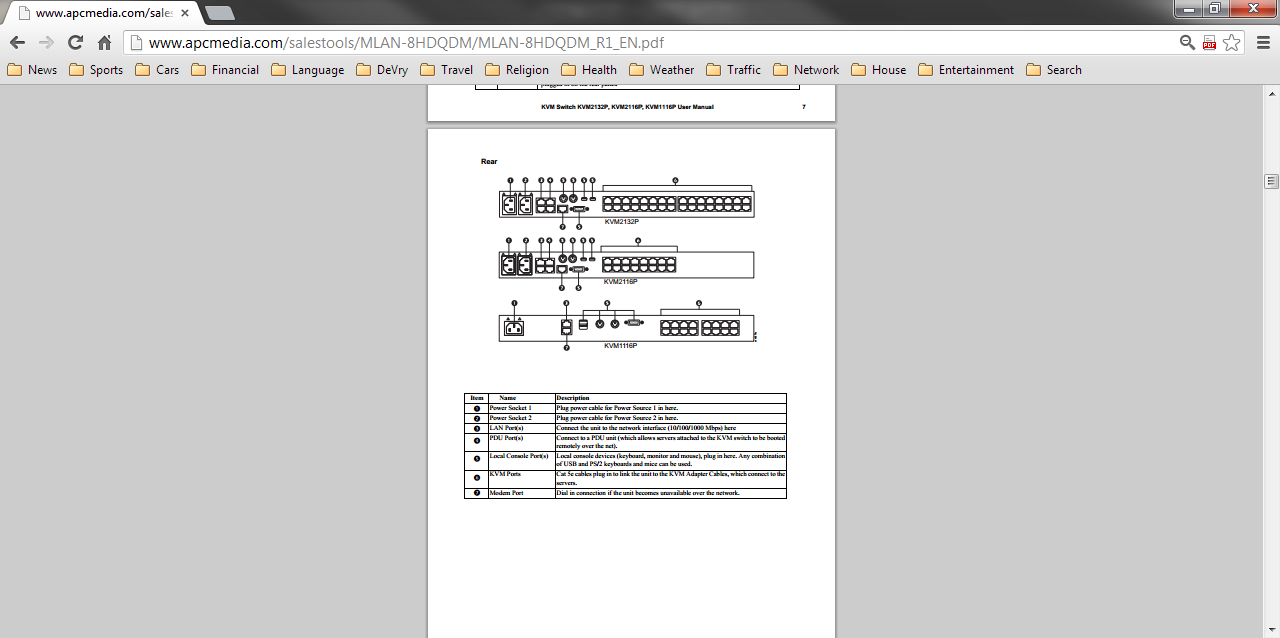 22
Copyright 2013 Kenneth M. Chipps Ph.D. www.chipps.com
Device Module
Each device to be controlled requires a device module to handle the KVM traffic
23
Copyright 2013 Kenneth M. Chipps Ph.D. www.chipps.com
Device Module
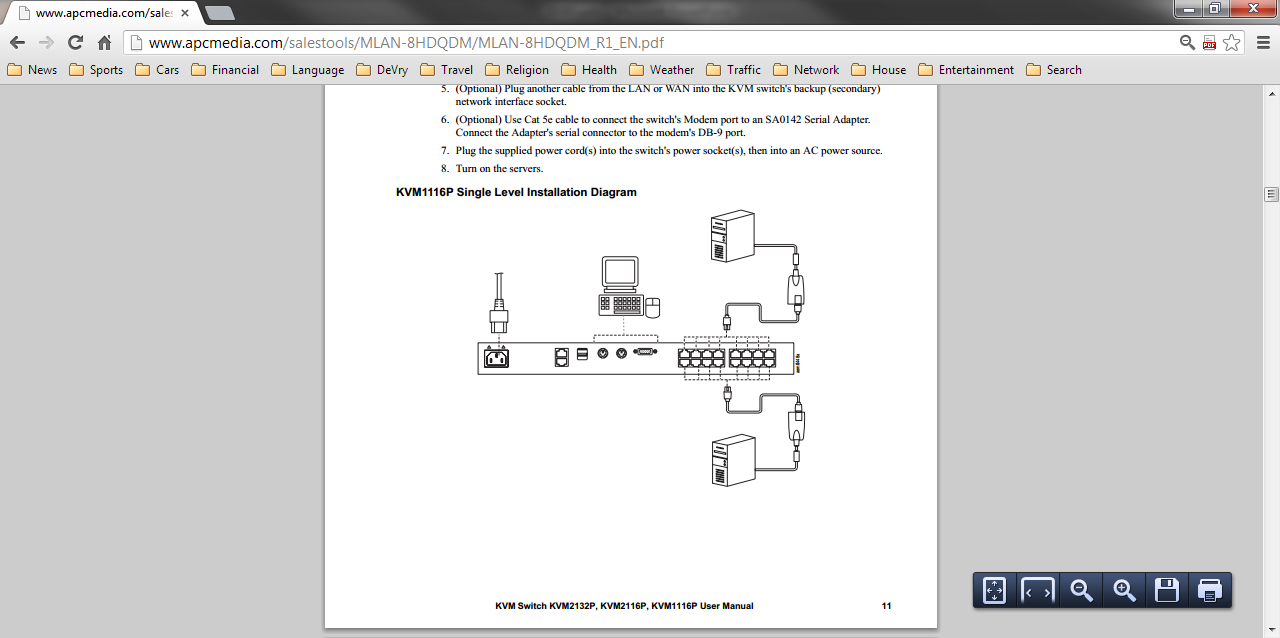 24
Copyright 2013 Kenneth M. Chipps Ph.D. www.chipps.com
iKVM Display
The device to be controlled appears on the management consoles screen such as seen here
25
Copyright 2013 Kenneth M. Chipps Ph.D. www.chipps.com
iKVM Display
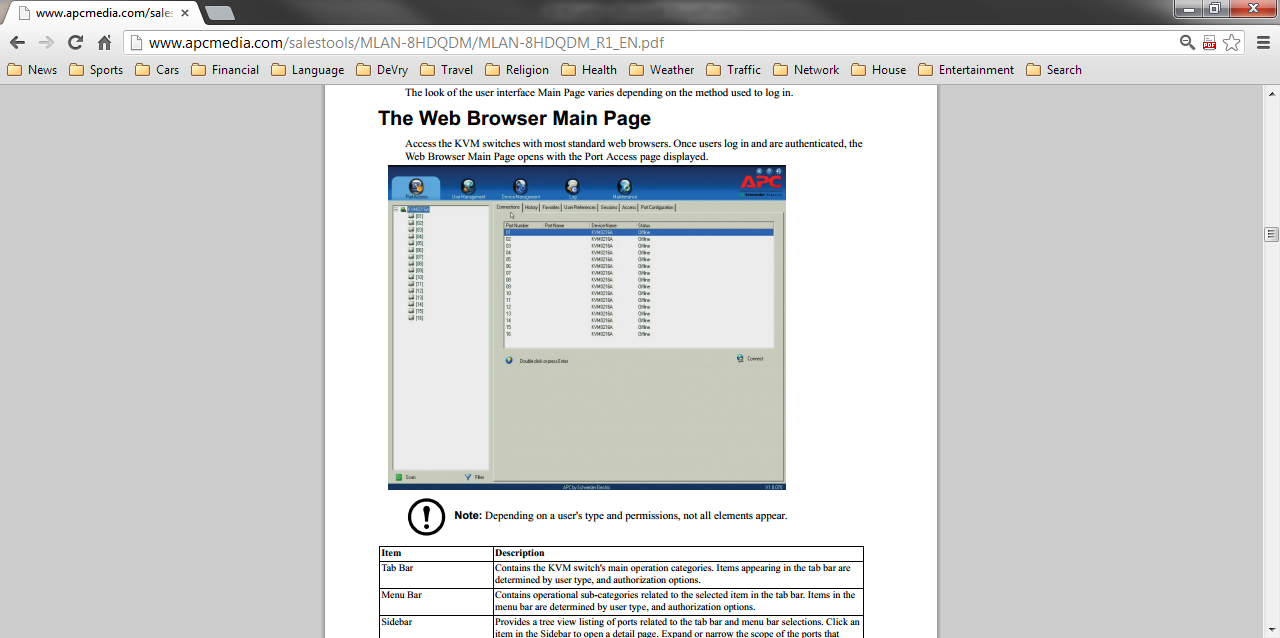 26
Copyright 2013 Kenneth M. Chipps Ph.D. www.chipps.com
iKVM Problems
As might be expected the latency in a long distance connection such as this causes only near real time display of the remote device
27
Copyright 2013 Kenneth M. Chipps Ph.D. www.chipps.com
Headless Server
A server can also be managed remotely without a keyboard, monitor, or mouse being attached to it at all
This is done using SSH or some other remote management program
This is called a headless server
28
Copyright 2013 Kenneth M. Chipps Ph.D. www.chipps.com